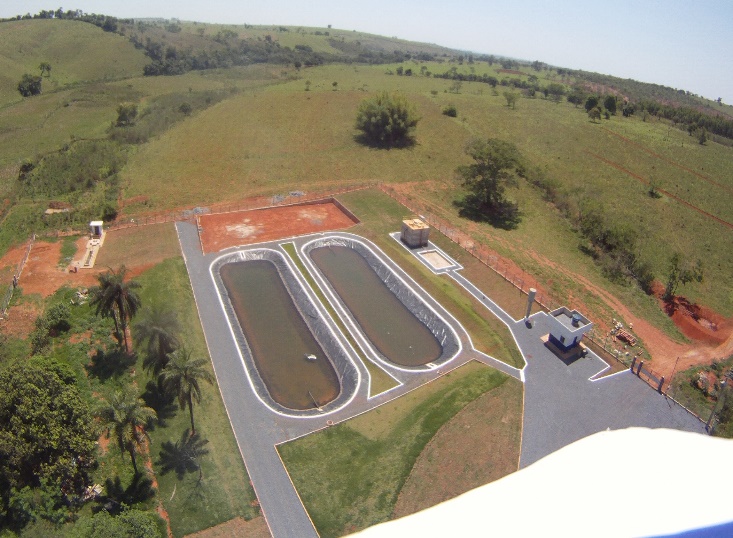 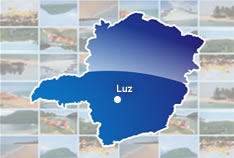 O CASO DE LUZ-MG
GESTÃO DO SISTEMA DE ESGOTAMENTO SANITÁRIO
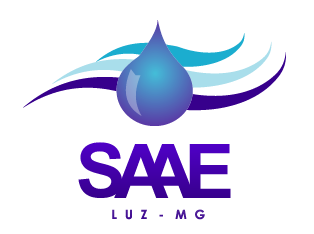 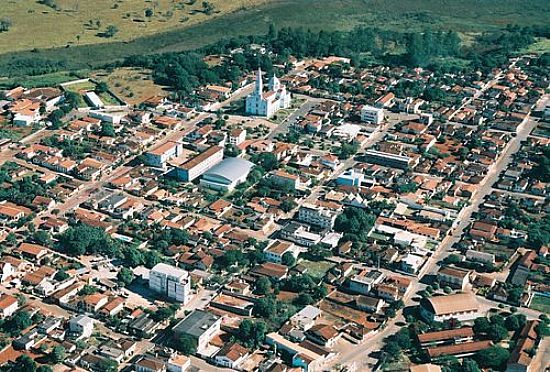 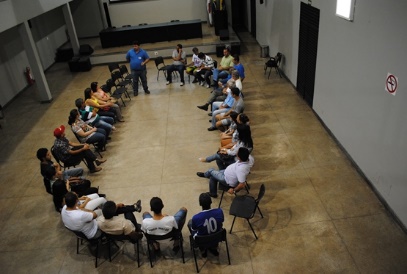 A CONCESSÃO PARA A COPASA
LEI AUTORIZATIVA 357/79

CONTRATO DE CONCESSÃO 170060 – 04/11/1979

APENAS SEDE DO MUNICÍPIO

APENAS ÁGUA
O SISTEMA DE ESGOTAMENTO SANITÁRIO
MINISTÉRIO PUBLICO
TAC – 2001 – TERMO DE AJUSTAMENTO DE CONDUTA

MULTA DIÁRIA R$ 1.000,00
A CONSTRUÇÃO DA ETE DA SEDE
2008-2011  inicio da operação 31/01/2011
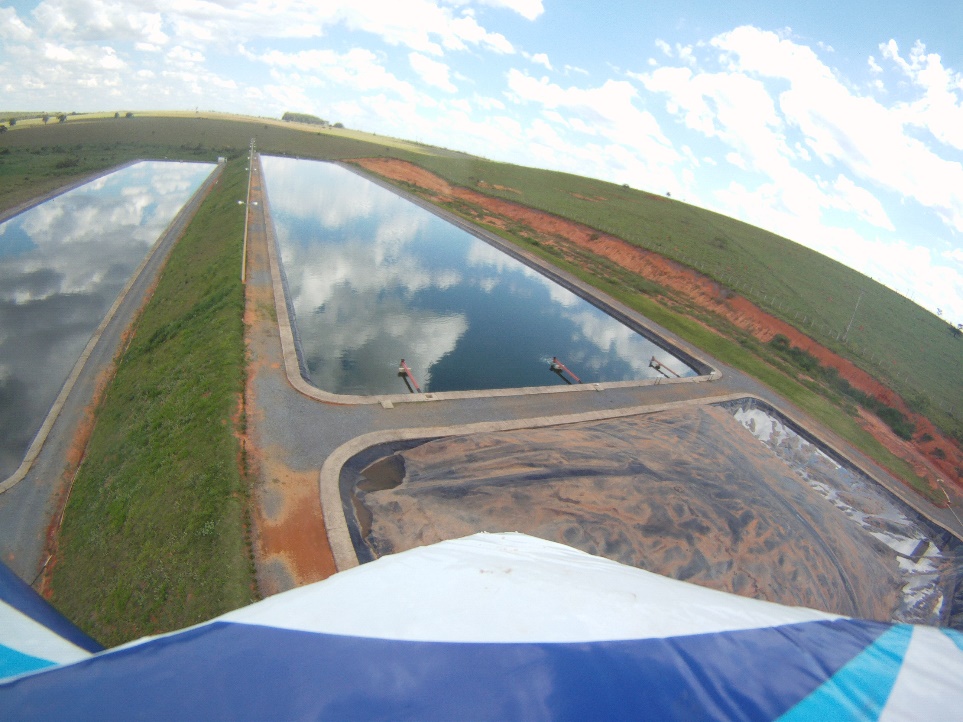 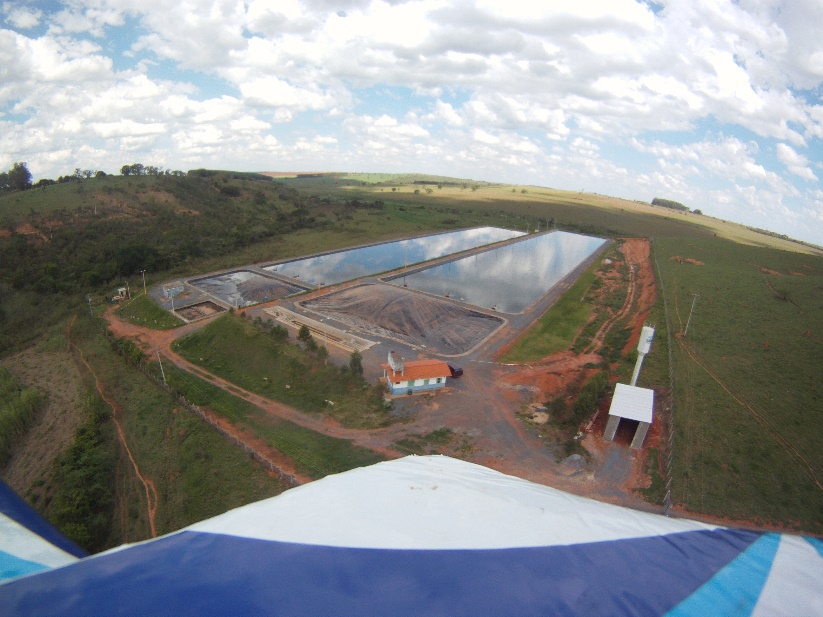 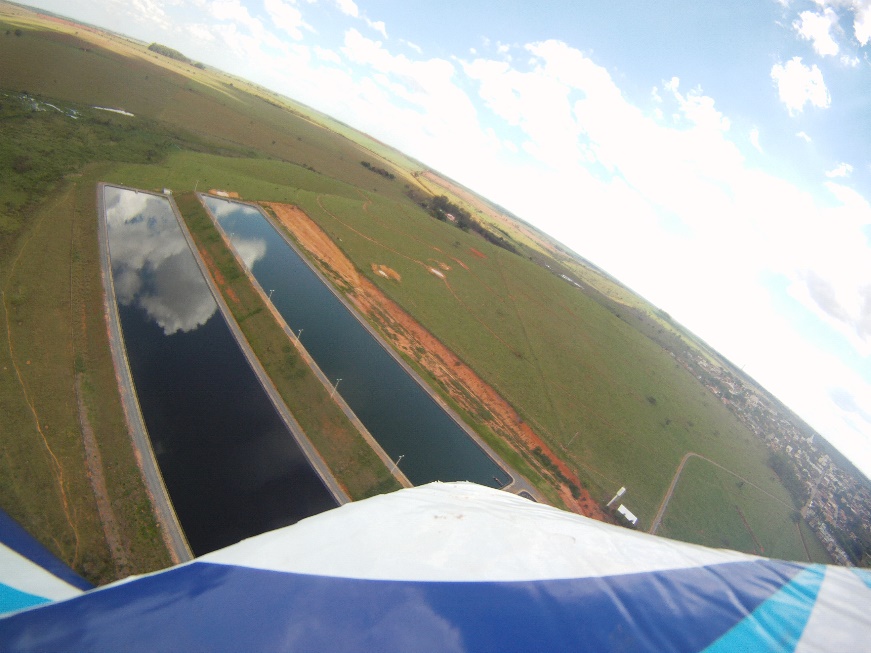 O ESTUDO DE VIABILIDADE
ECONOMIA 60 MILHOES (30 ANOS)
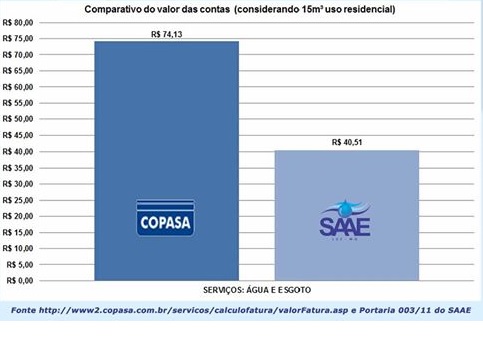 TENTATIVA DE NEGOCIAÇÃO
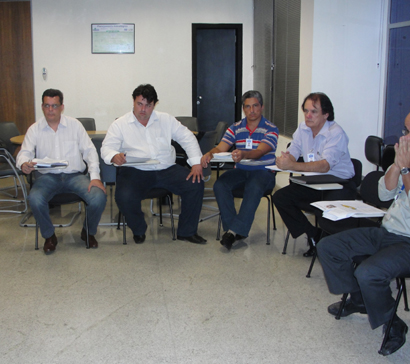 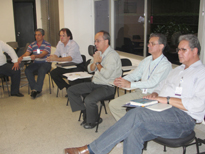 Lei 1.841/10 – CRIA O SAAE LUZ
AÇÃO JUDICIAL PARA A RETOMADA DO SERVIÇO DE ÁGUA
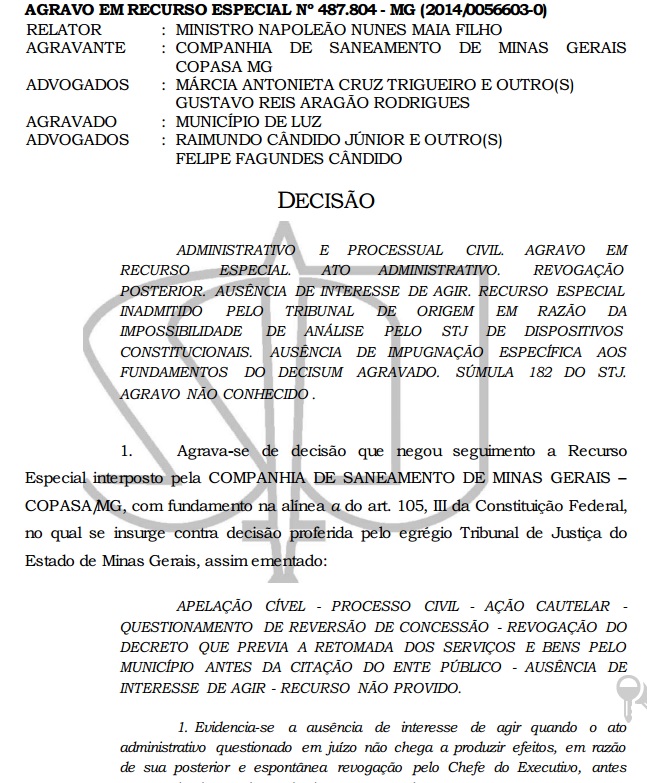 DECRETO
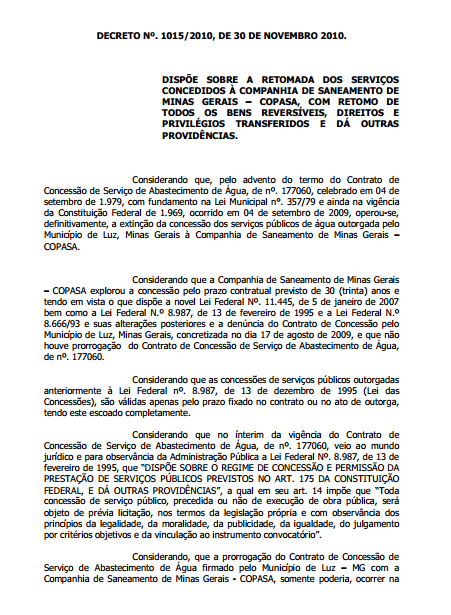 PLANO MUNICIPAL DE SANEAMENTO INDICA  A RETOMADA
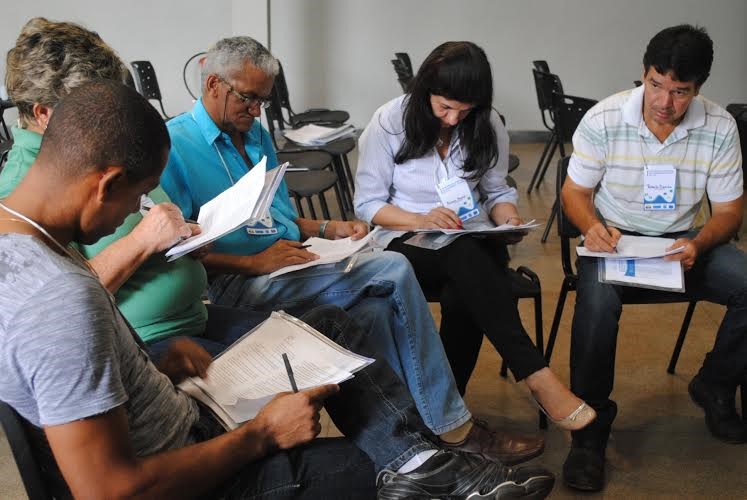 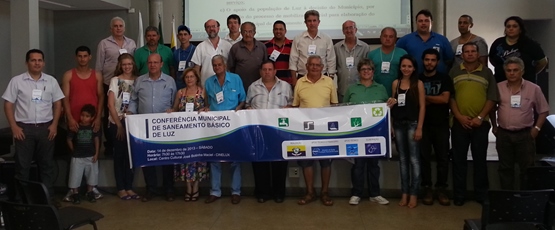 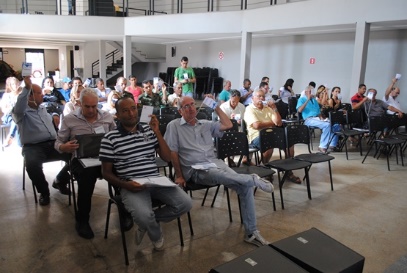 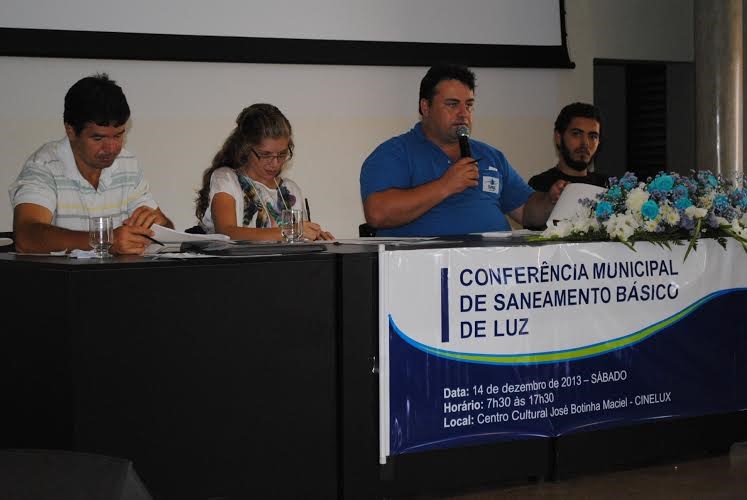 INVESTIMENTO NOS DISTRITOS - ESTEIOS
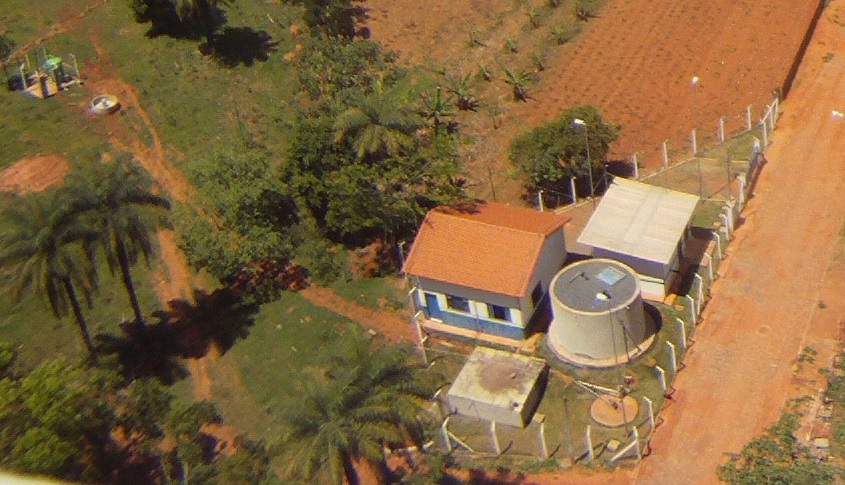 INVESTIMENTO NOS DISTRITOS- CAMPINHO
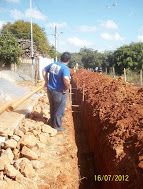 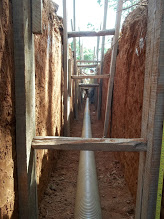 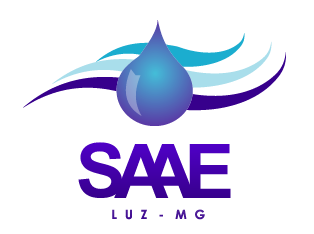 GESTAO DO               EM NOVOS LOTEAMENTOS NA SEDE DO MUNICIPIO
NOVAS ESTRATÉGIAS PARA A AÇÃO
AVALIAÇÃO ATIVOS
MOBILIZACÃO SOCIAL
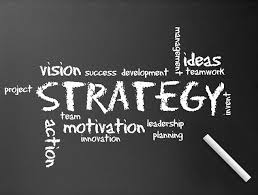 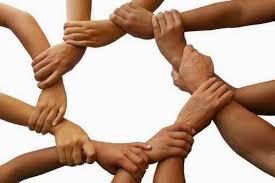 GOVERNOS MUNICIPAIS UNIDOS
DÁLCIO CRISTIANO CHAVESdalcio77@gmail.com37 9104-000037 9779-0100Skype dalcio1977